Tema 1 “Hidup Rukun”
Kata Ungkapan
Ungkapan adalah gabungan kata yang memiliki arti berbeda dengan kata asalnya.
Contoh ungkapan dan artinya:
buah tangan		: oleh-oleh

Contoh : 

buah hati			: anak
kutu buku			: gemar/suka membaca
bintang lapangan	: idola
rendah hati		: tidak sombong
besar kepala	: sombong
tinggi hati		: sombong
ringan tangan	: rajin/suka menolong
kepala dingin	: tenang
jalan tengah	: keputusan yang adil
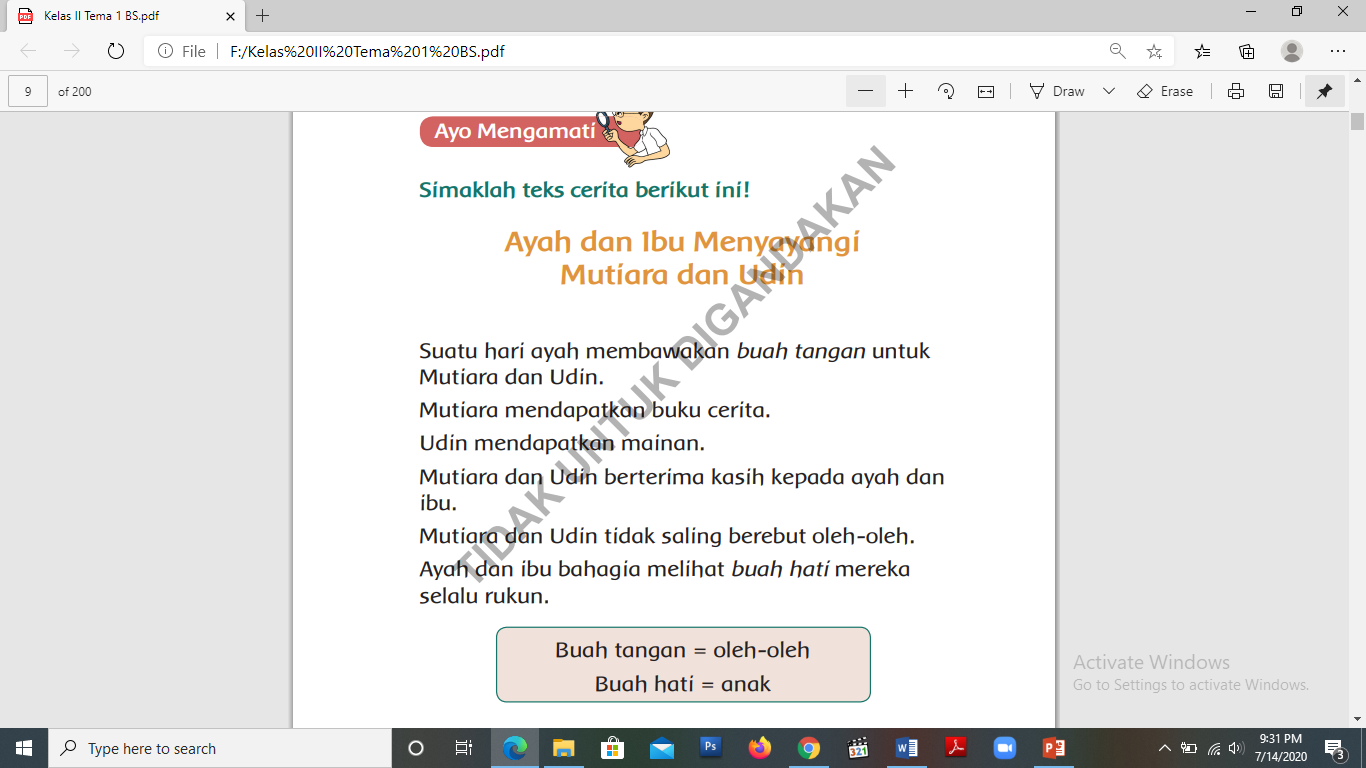